Новокаховський 
техніко-економічний ліцей
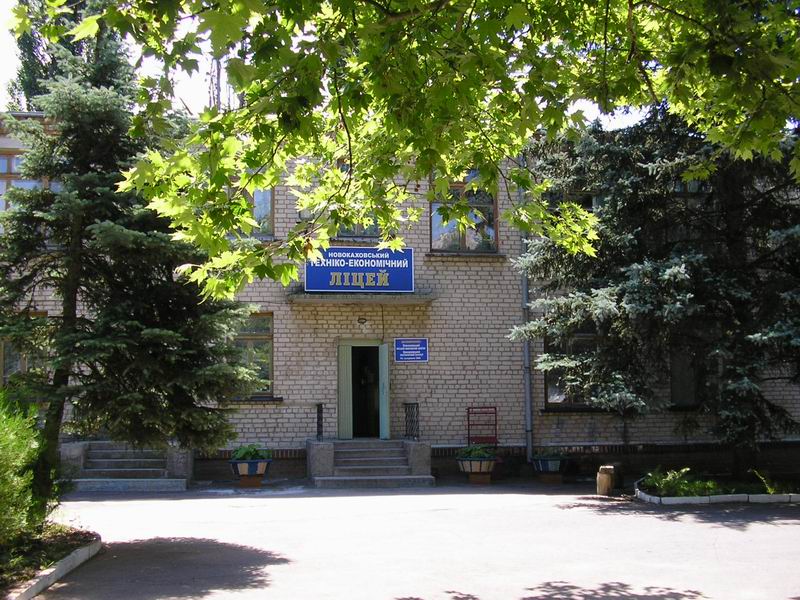 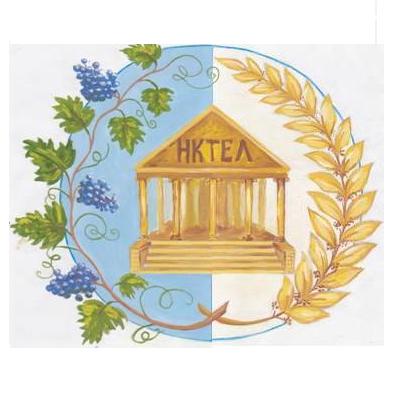 Рада ліцею
Структура учнівського самоврядування
Куратори міністерств
Президент ліцейської держави
Голови міністерств
Міністерство 
здоров'я та спорту
Міністерство 
милосердя та добрих справ
Міністерство 
преси та реклами
Міністерство 
культури та відпочинку
Міністерство
 дисципліни та порадку
Міністерство 
освіти та науки
Класні колективи ліцею
Основні завдання органів учнівського самоврядування:- забезпечення і захист прав та інтересів учнів;- забезпечення виконання ними своїх обов’язків;- сприяння навчальній та творчій діяльності;- створення різноманітних учнівських гуртків, клубів за інтересами.
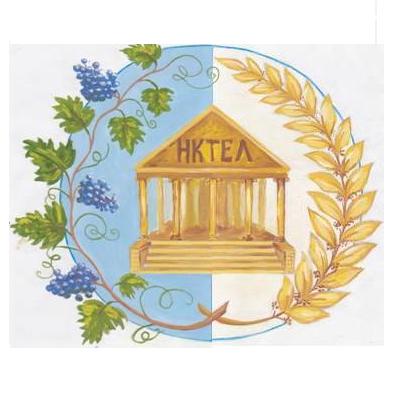 1 вересняГра “Подорож  у країну знань”
Після офіційної лінійки кожному класу видається маршрутний лист, за яким учні відвідують предметні станції і виконують різні завдання.
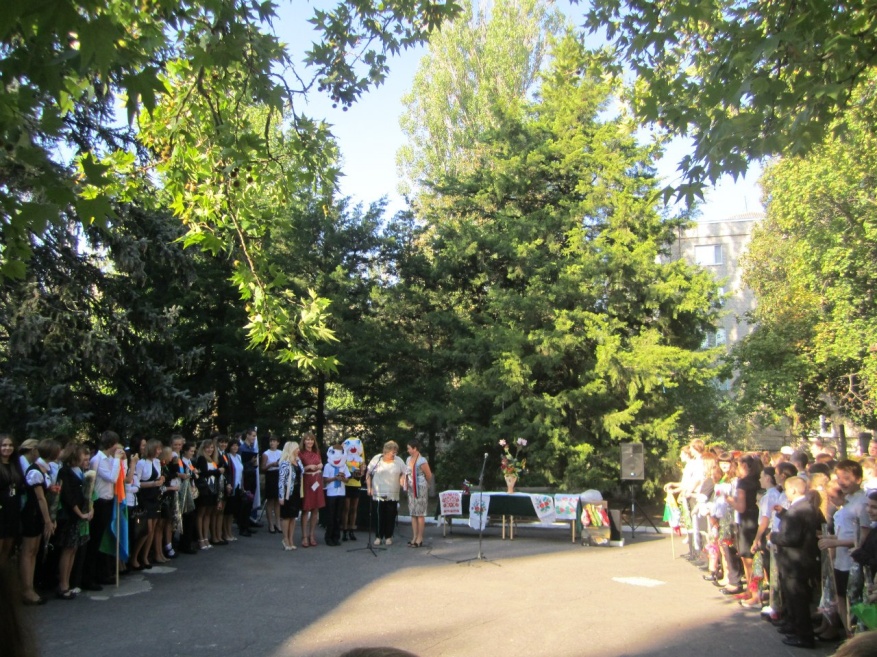 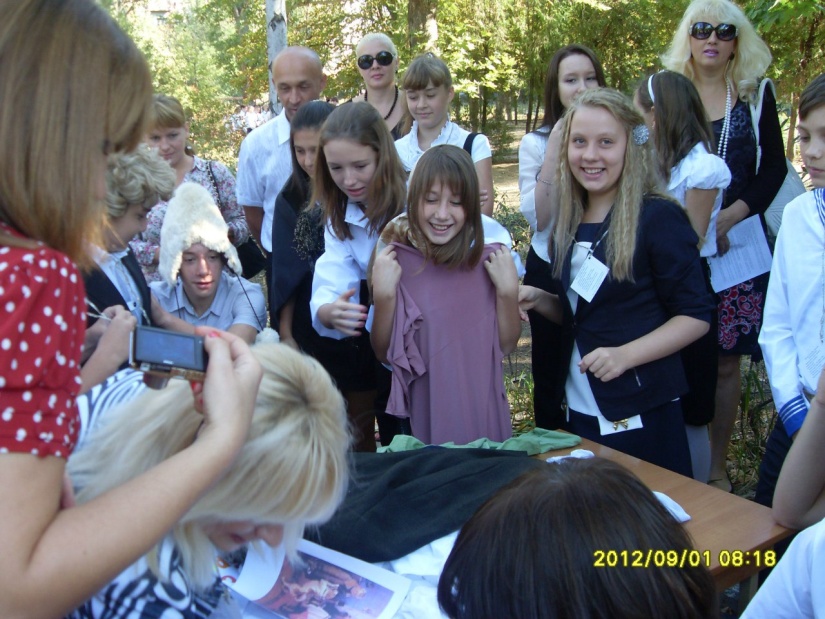 Звичайна лінійка 
        Першого дзвоника перетворюється
     у захоплююче дійство.
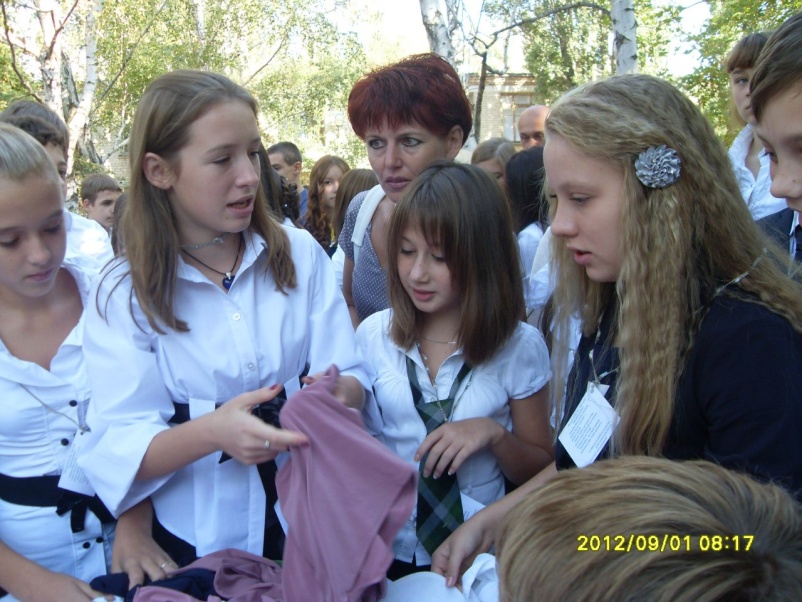 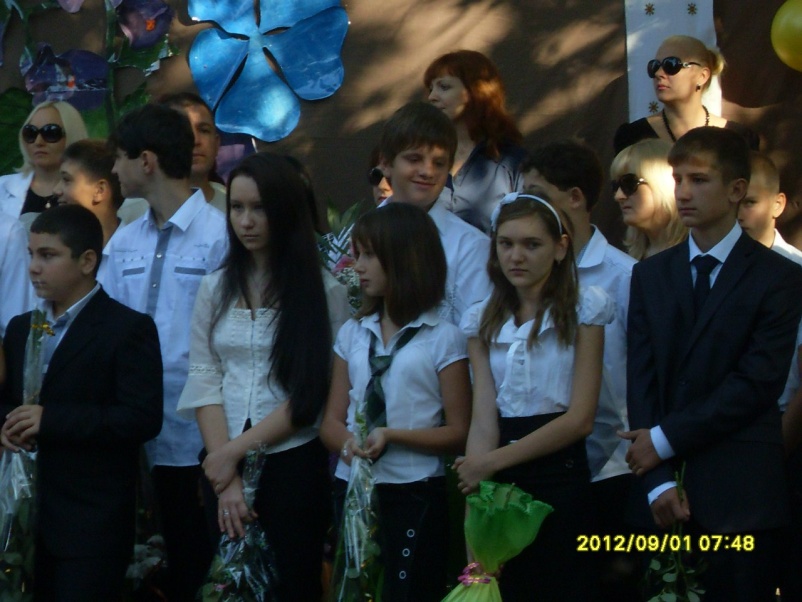 Завершується гра визначенням переможців та винагородою для кожного класу у вигляді торту.
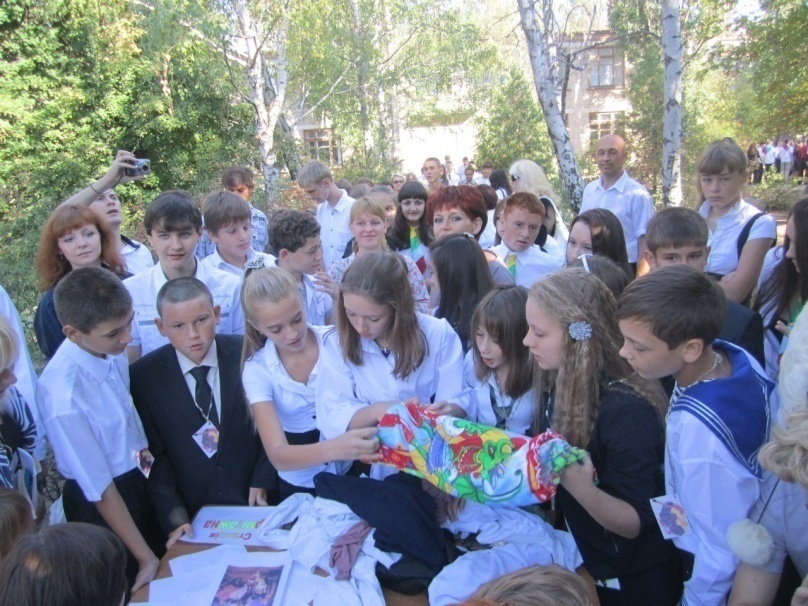 До речі ця традиція 
живе з дня 
заснування ліцею.
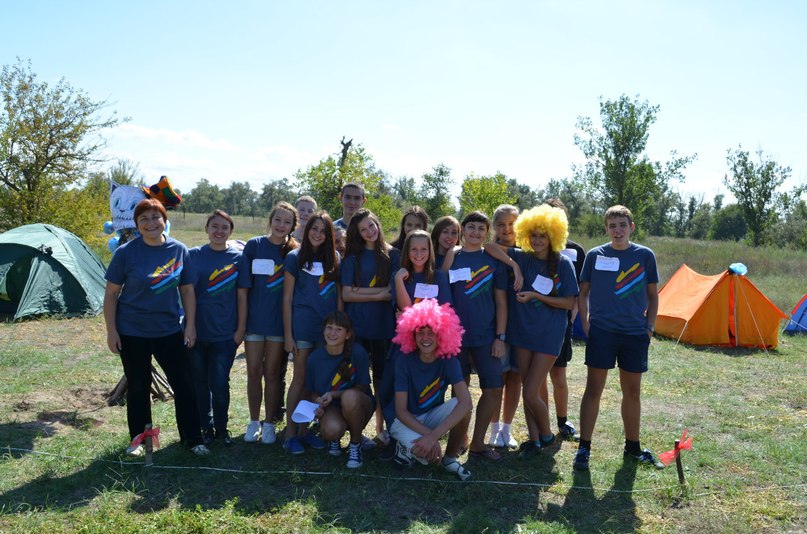 Дводенний туристичний похід
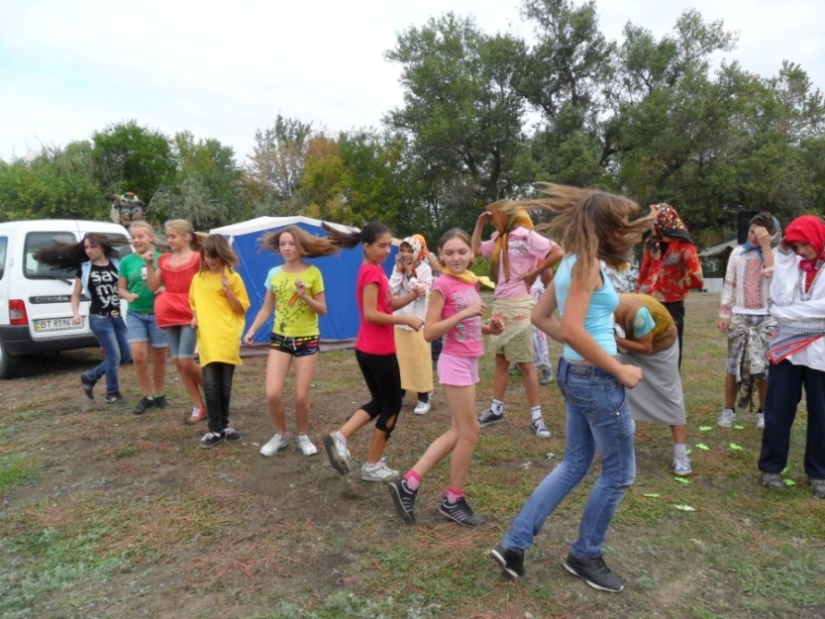 Доброю традицією нашого навчального закладу став дводенний похід на початку вересня, у якому беруть участь діти, їх батьки, вчителі та випускники різних років.
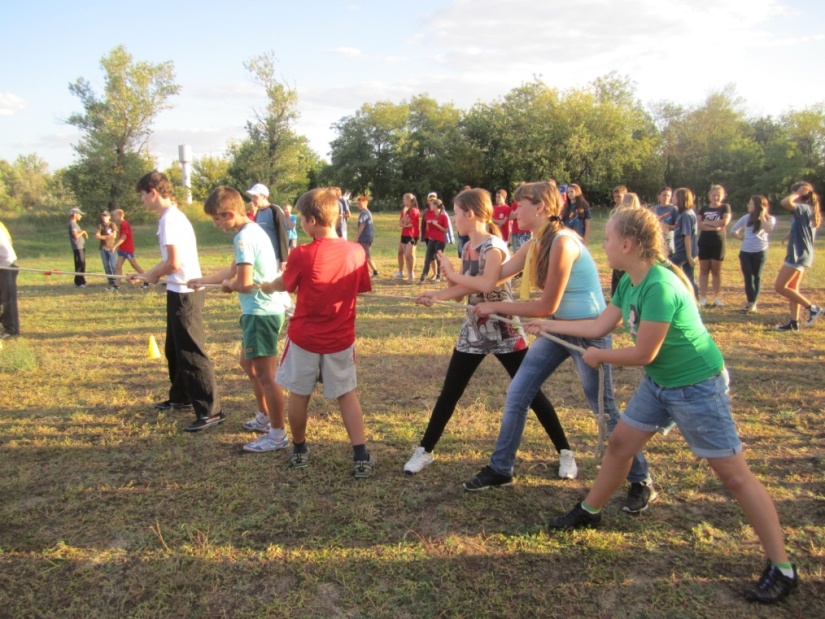 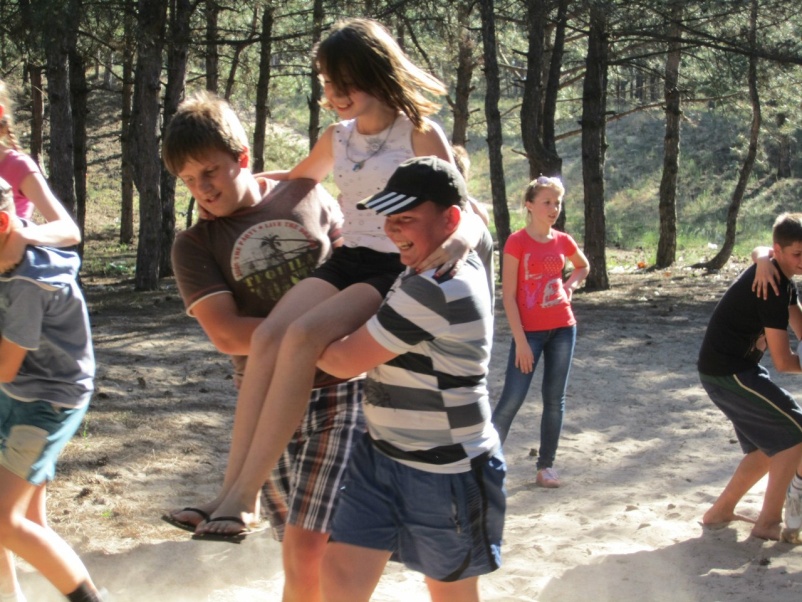 Різноманітна програма дозвілля: спортивні змагання, 
 конкурс соусів до загальноліцейської каші, дискотека та інсценування пісні.
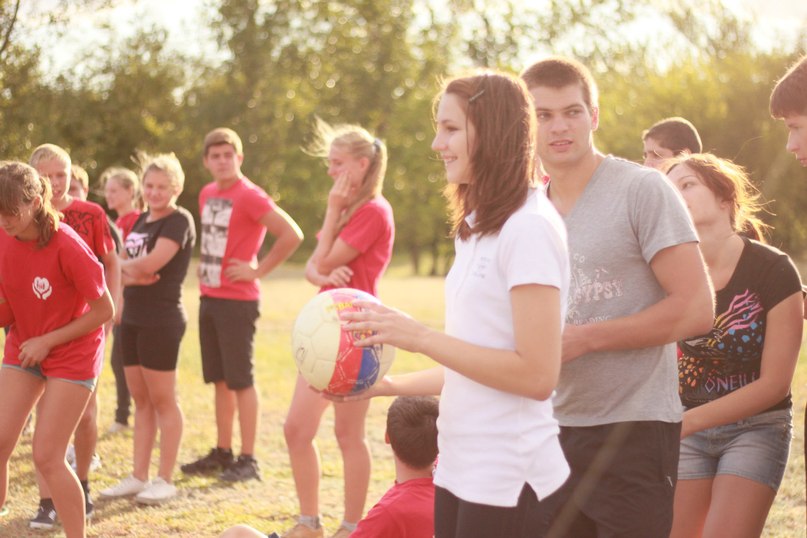 Учнівське врядування
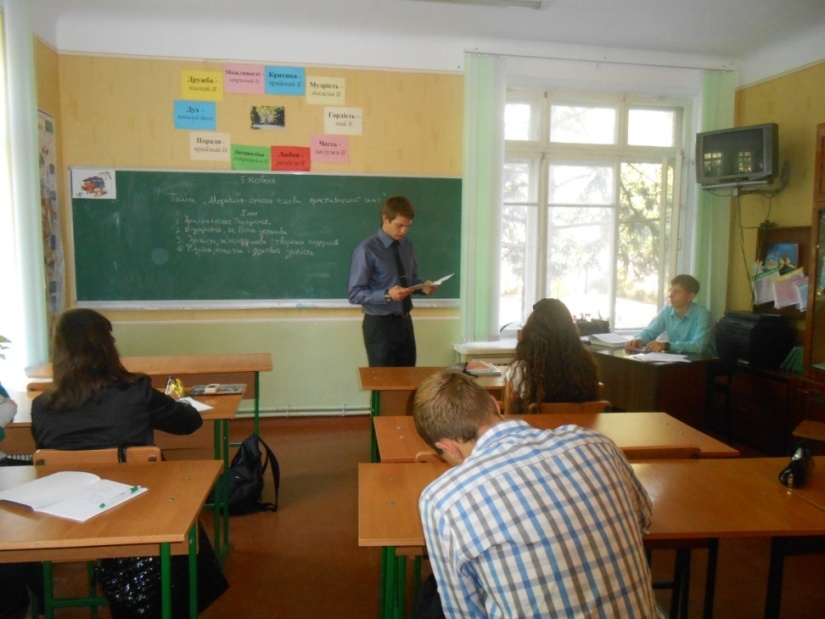 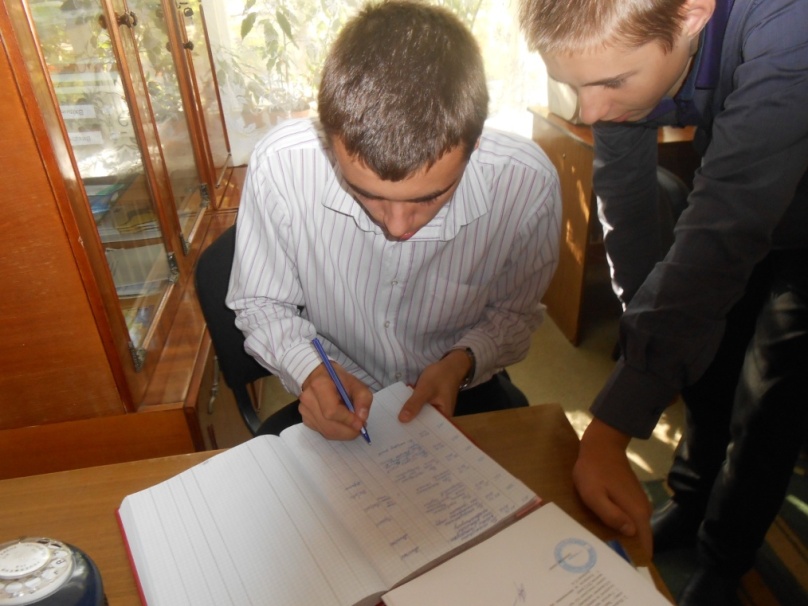 Жовтень починається з 
ще однієї справи для
 учнівського врядування – Дня вчителя.
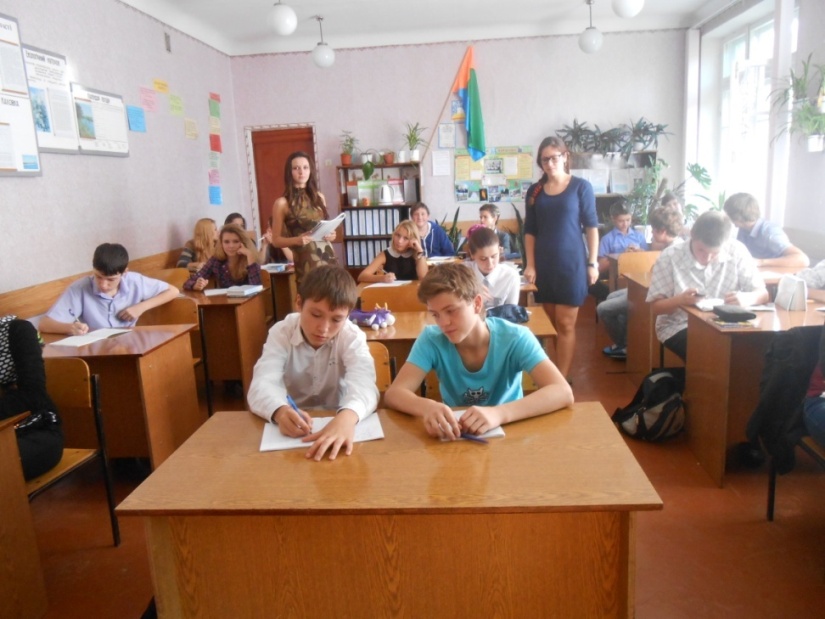 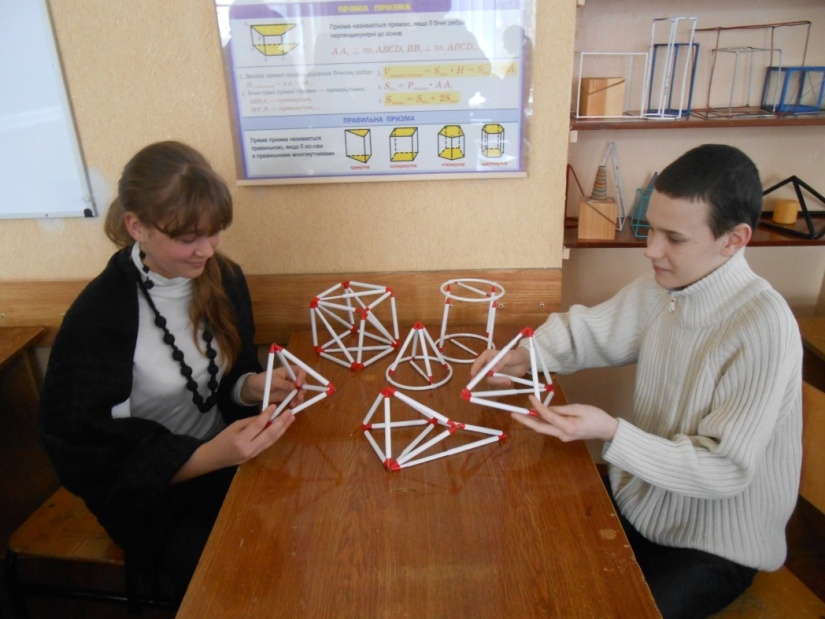 Дуже цікавим є
  учнівське врядування, 
коли кожен 
одинадцятикласник 
може відчути себе вчителем, 
і навіть директором.
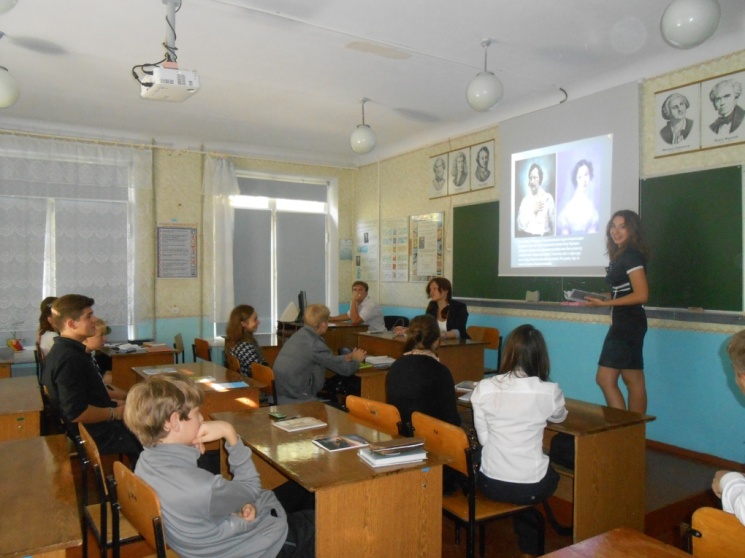 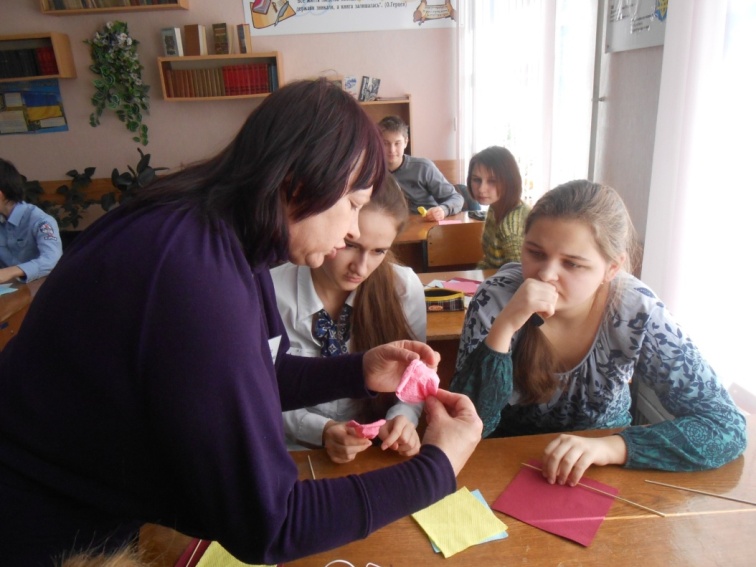 Батьки разом з нами навіть на уроках
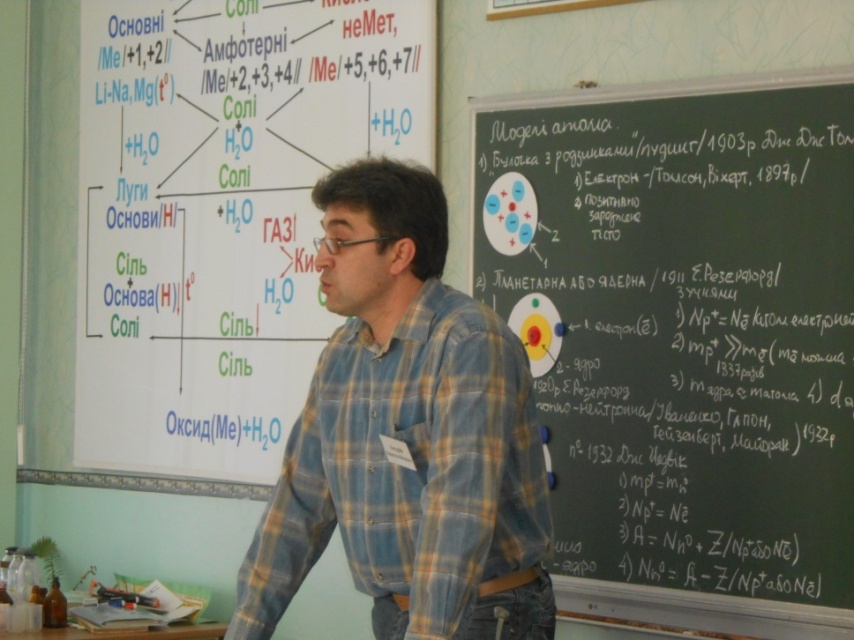 Учнівське врядування так 
подобається всім, 
що його проводять 
ще раз, напередодні 8 Березня.
Розподіл ролей став 
традиційним:
на День самоврядування
 8 Березня  роль «вчителів» 
виконують батьки.
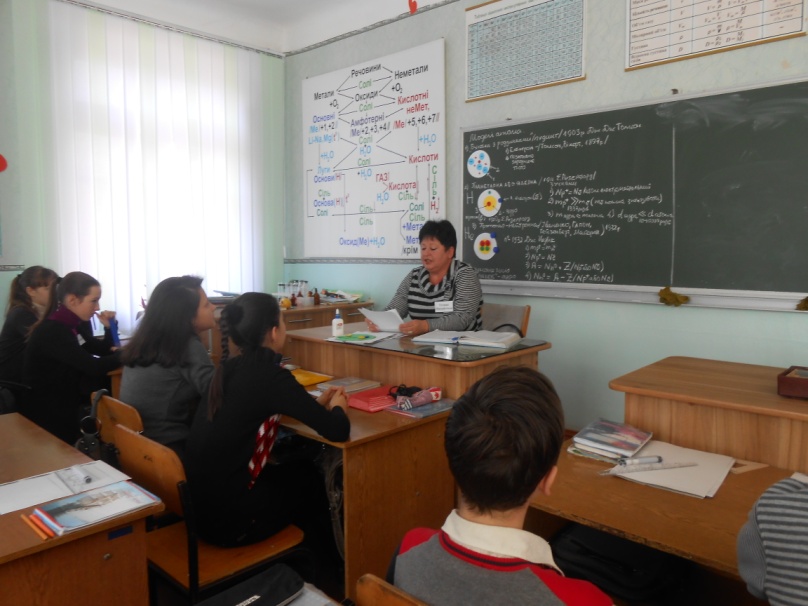 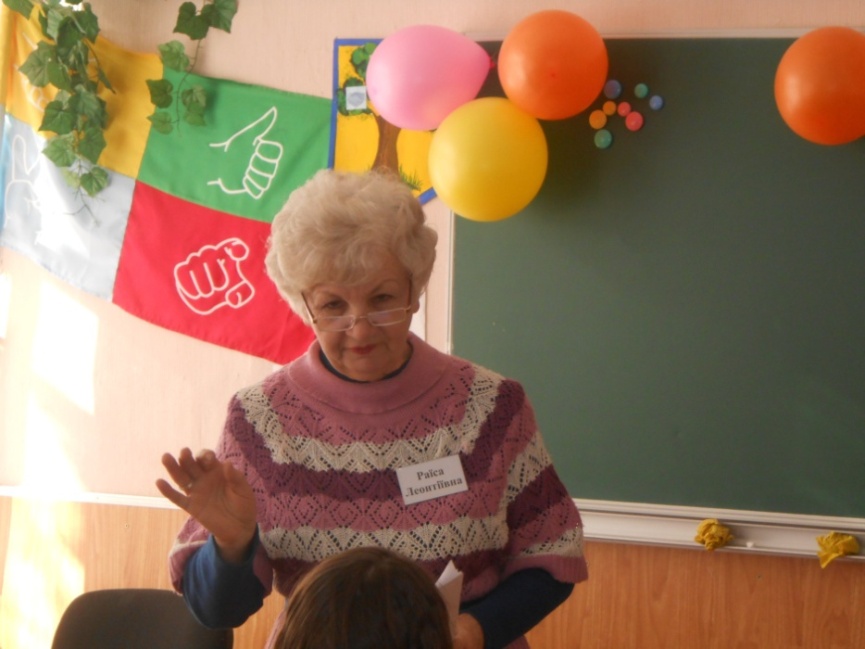 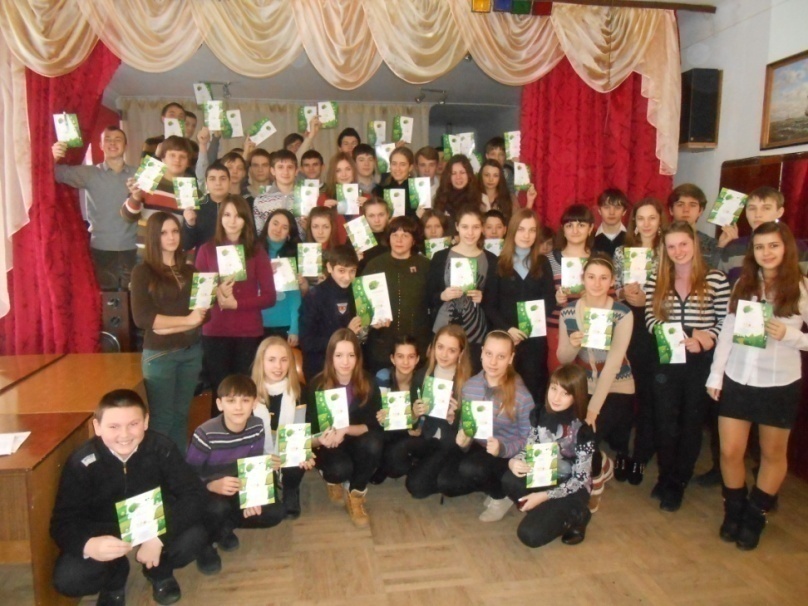 Постійно беремо участь в інтелектуальних конкурсах
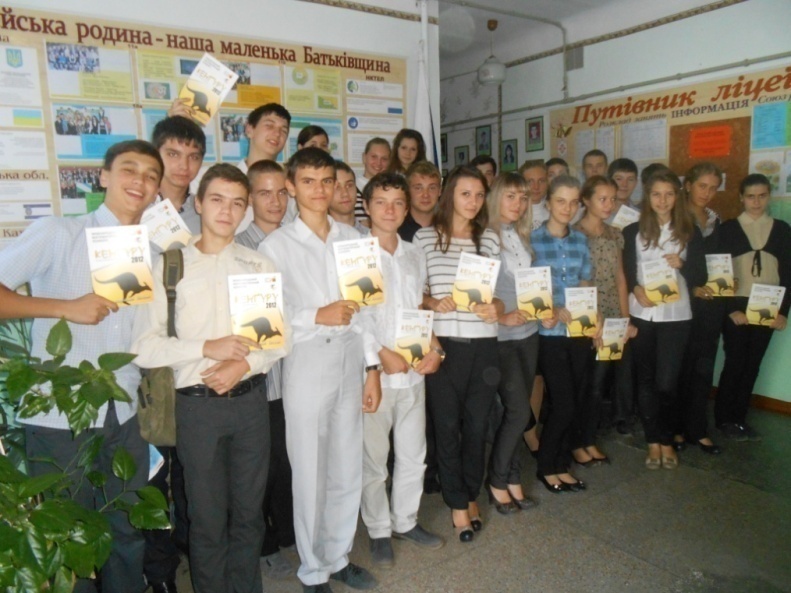 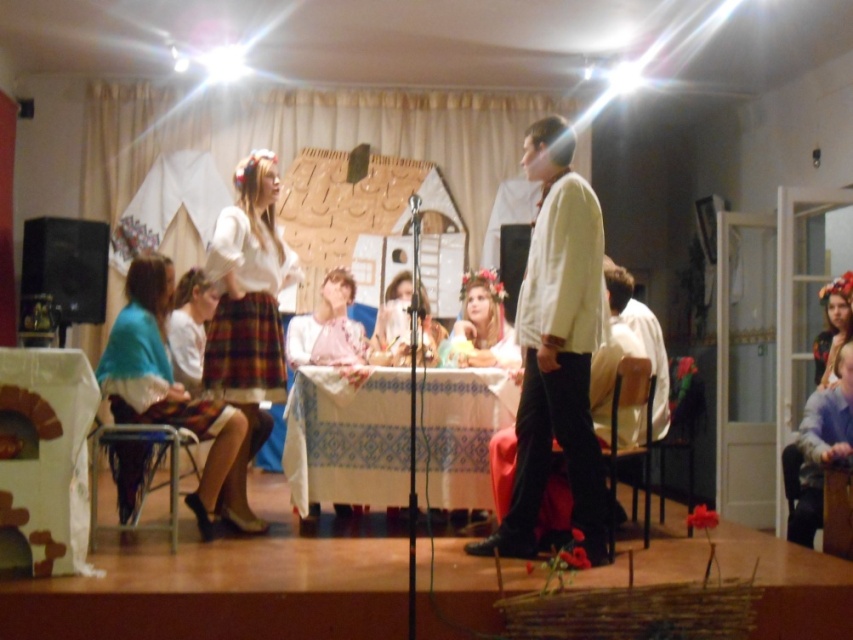 Живемо активно: конкурси, змагання, вікторини, свята, КВК
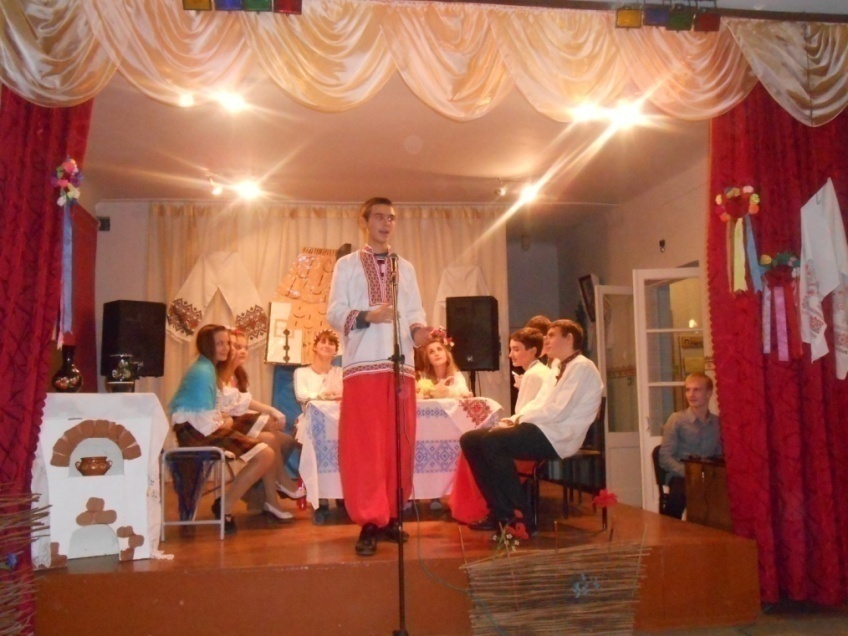 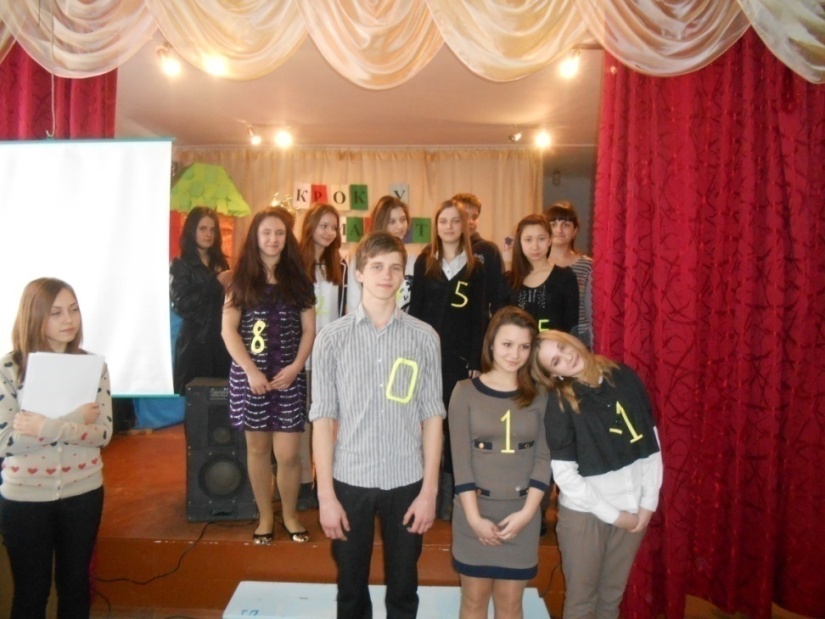 Козацькі  розваги та гра “Джура”
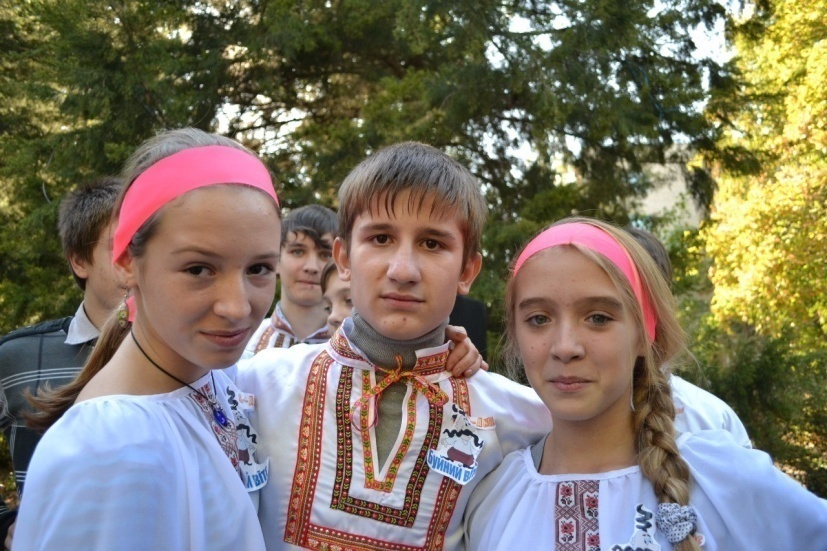 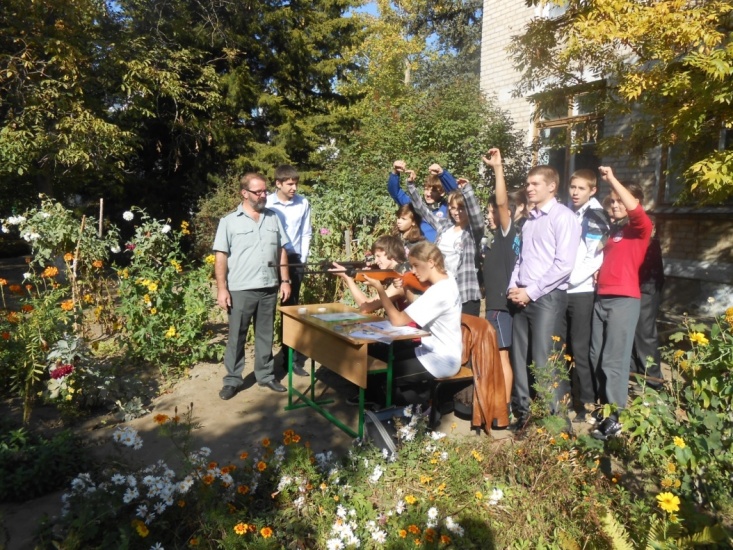 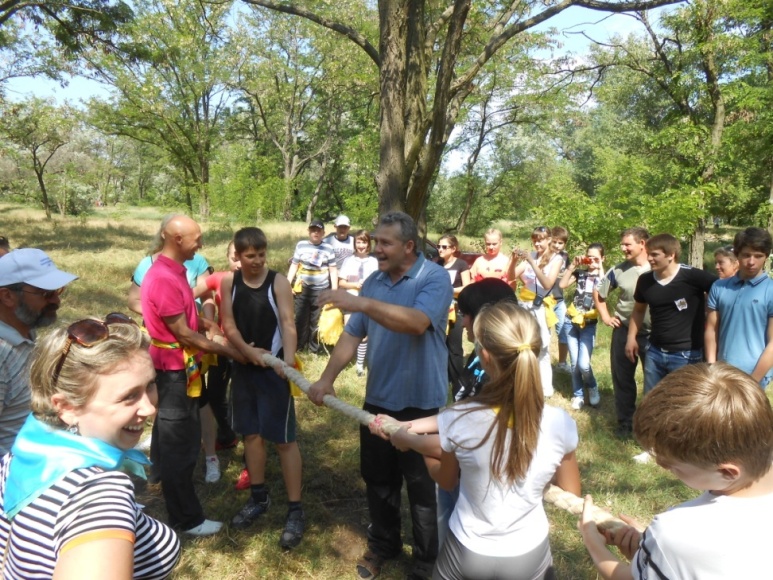 “Тато, мама, я + я – дружна спортивна сім’я”
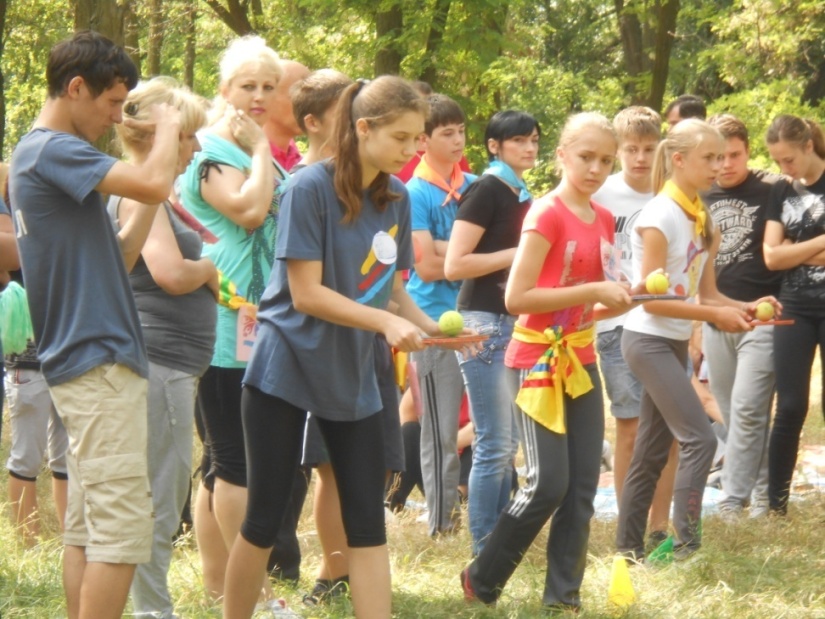 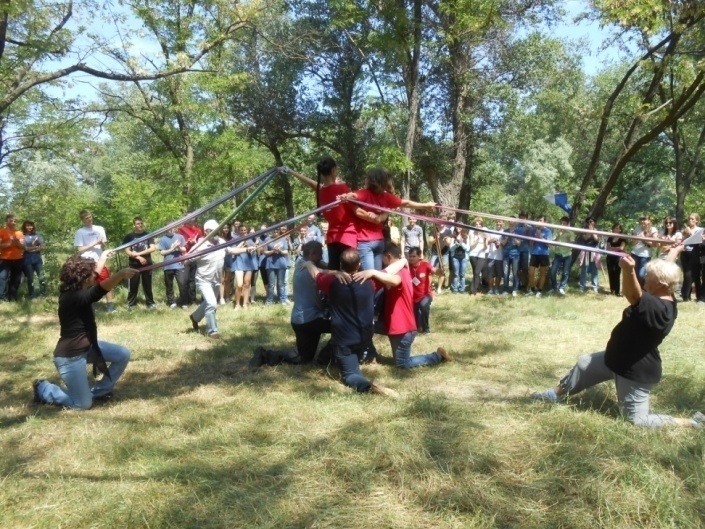 Прекрасна можливість 
об’єднання в єдине 
ціле батьків, дітей і вчителів.
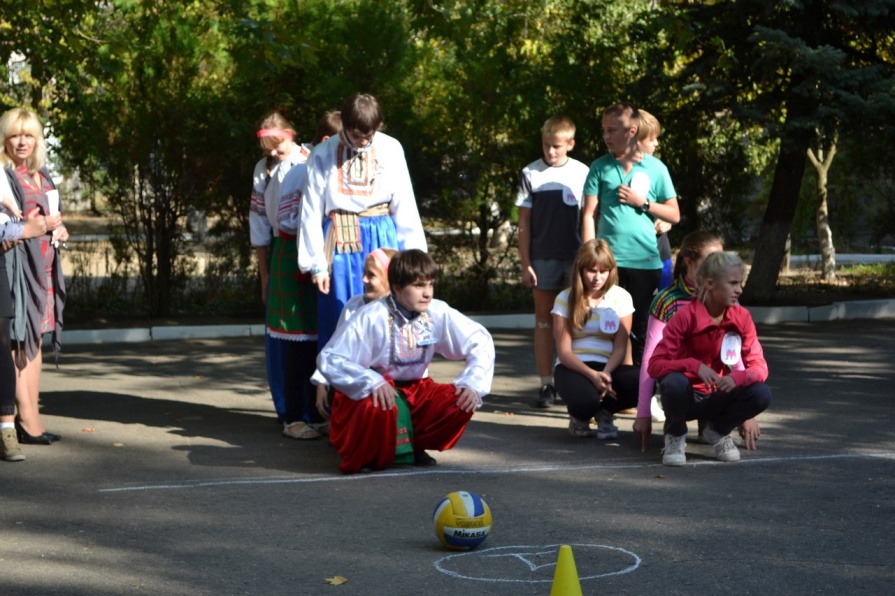 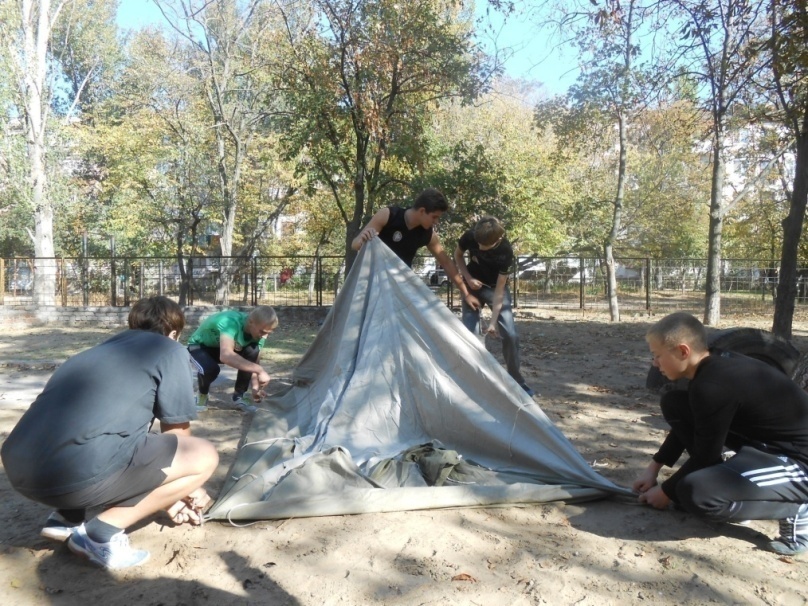 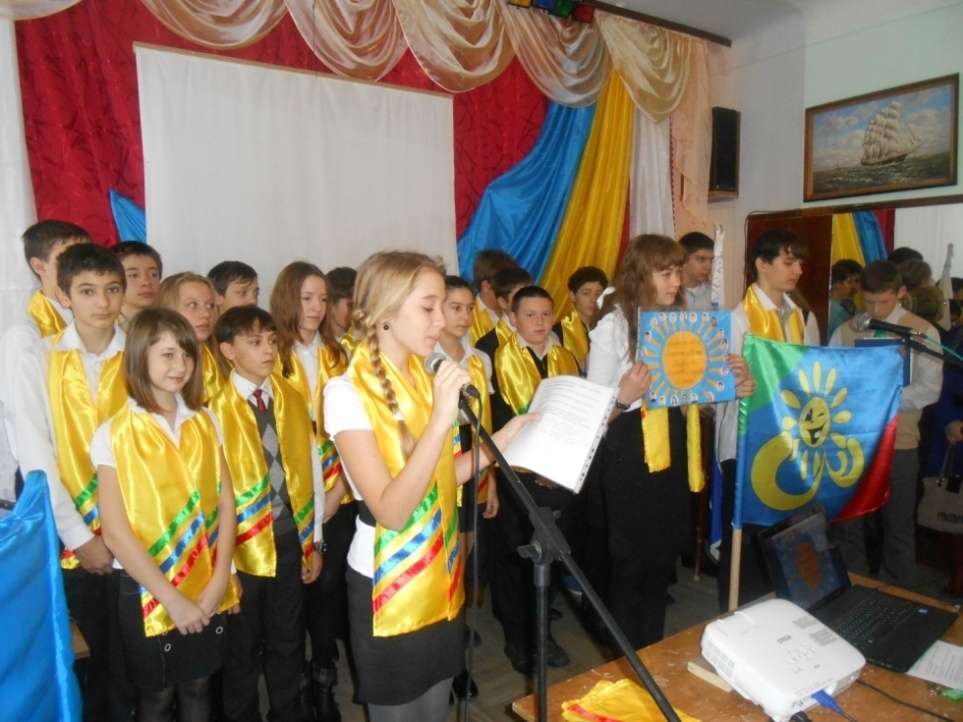 1 грудня 
День народження ліцею
Особливе місце в підготовці
 належить восьмим класам,
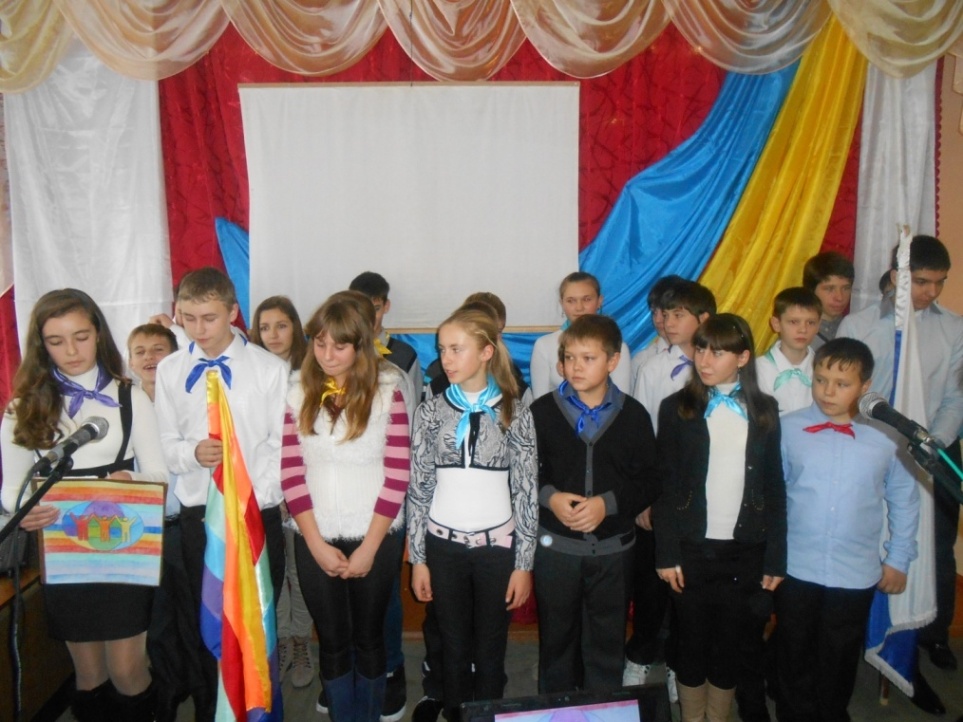 бо саме вони першого грудня 
стають членами 
родини ліцеїстів.
До посвяти в ліцеїсти 
наймолодші члени родини НКТЕЛ 
повинні приготувати: гімн класу, 
емблему, девіз, прапор і атрибутику.
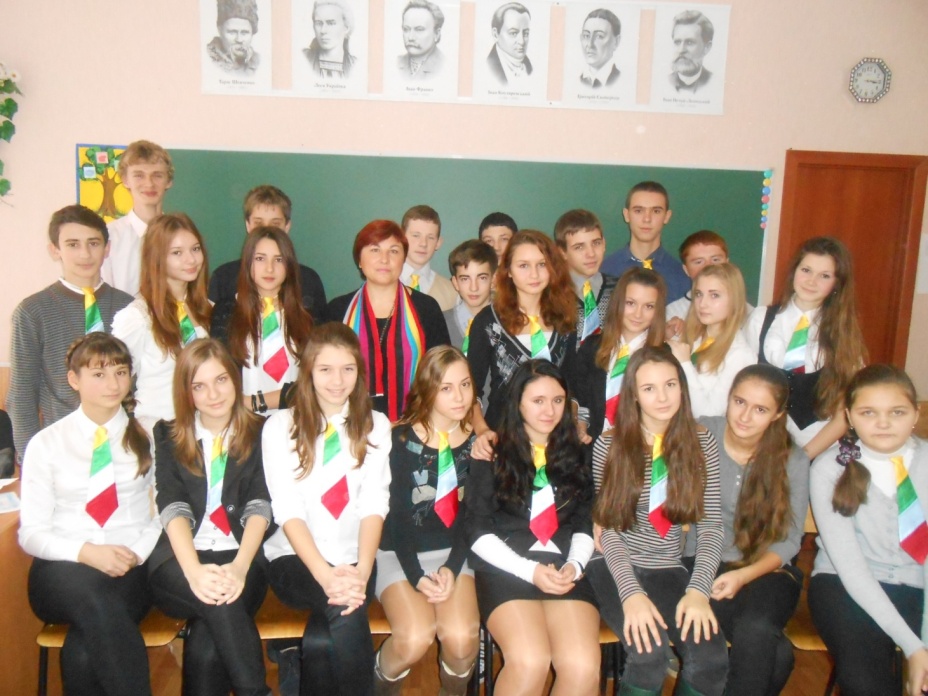 Усі інші класи закладу 
уже це мають і з радістю спостерігають за новачками
 на святковій лінійці.
Ми живемо в  атмосфері 
затишку, добробуту, 
оваги до себе та оточуючих.
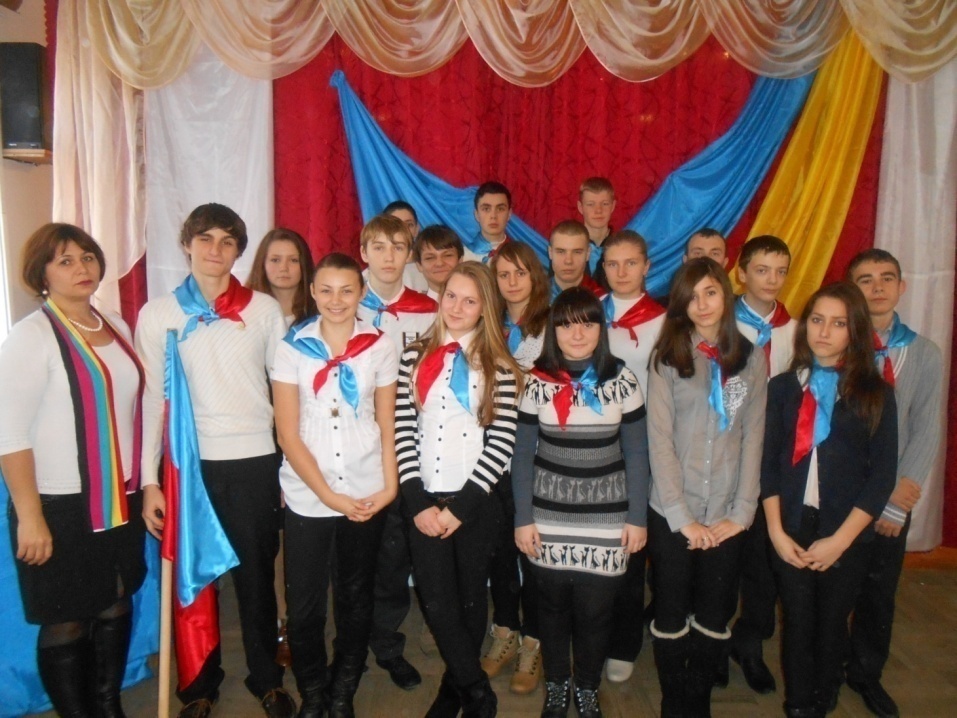 Ми шануємо свої традиції, 
та щороку примножуємо їх.
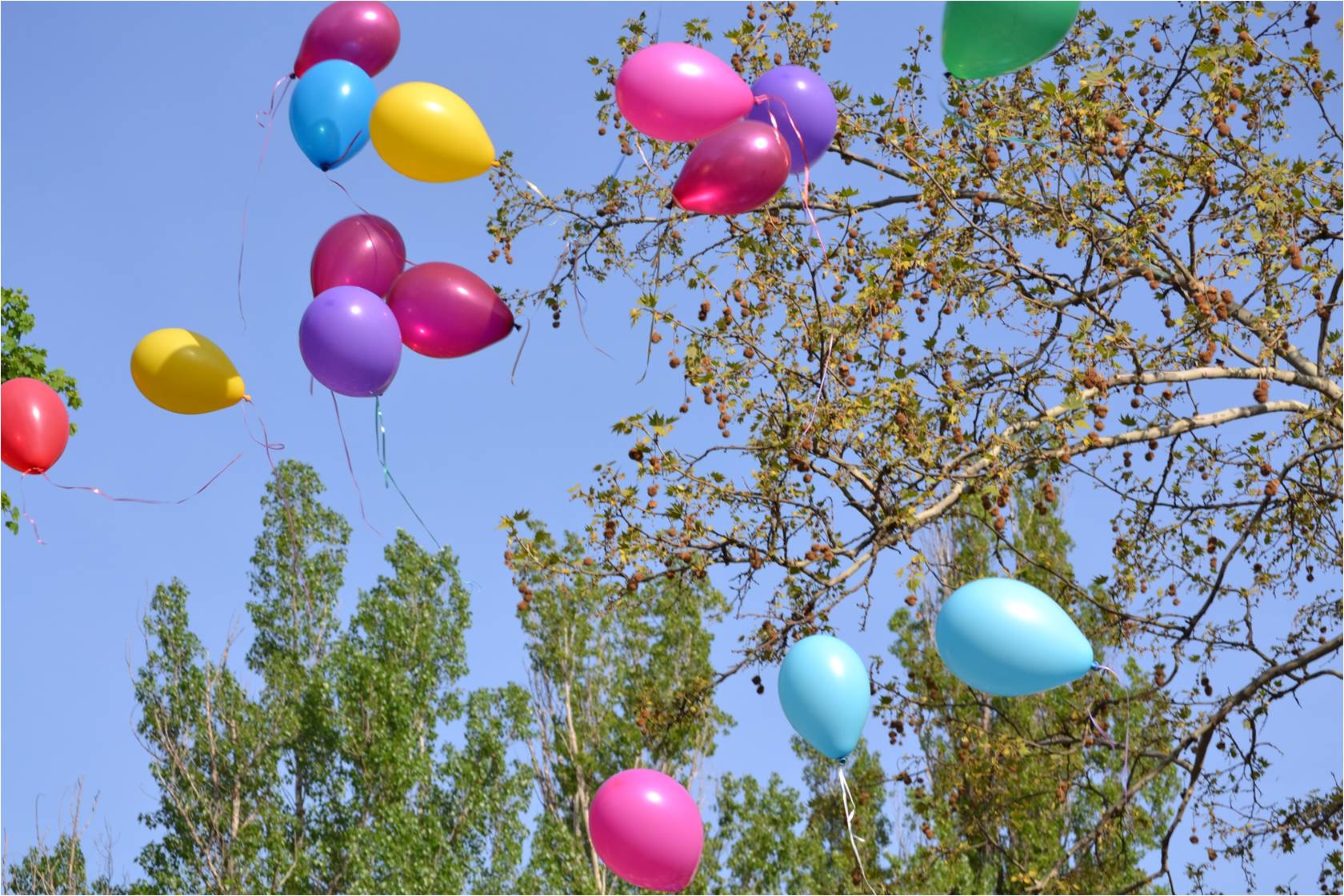 Завітайте до ліцею!
Завжди раді вам!
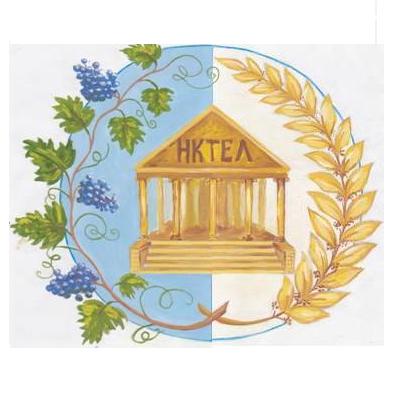